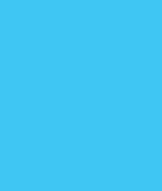 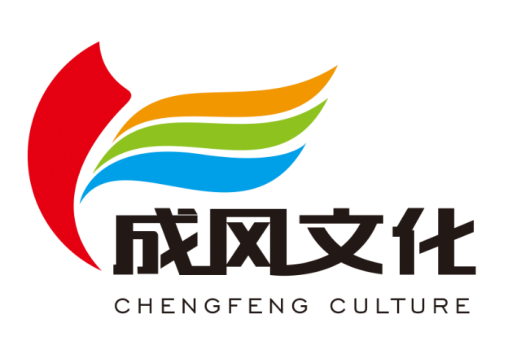 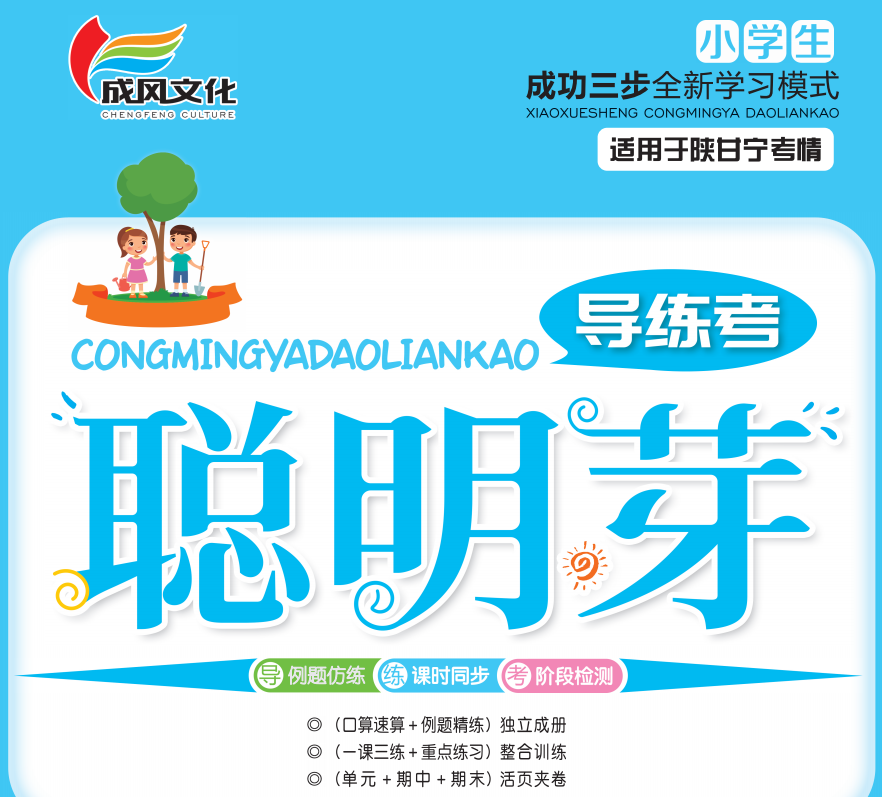 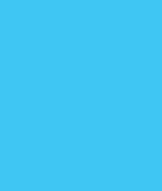 4两位数乘两位数
第4单元能力素养提升
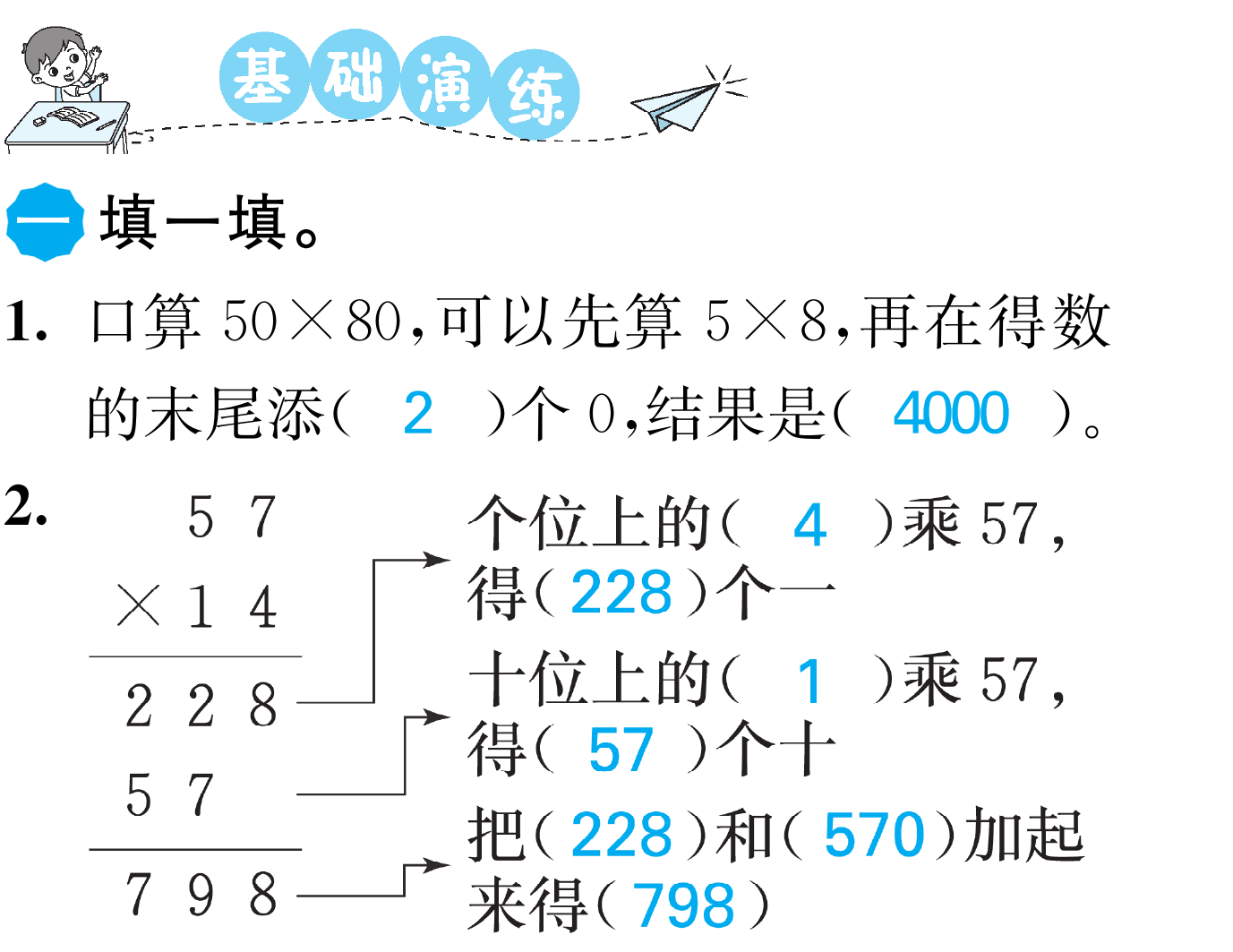 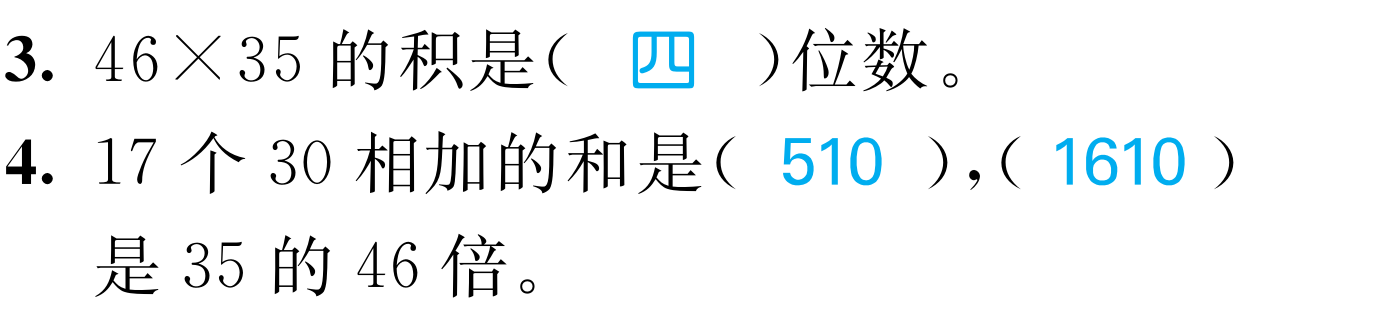 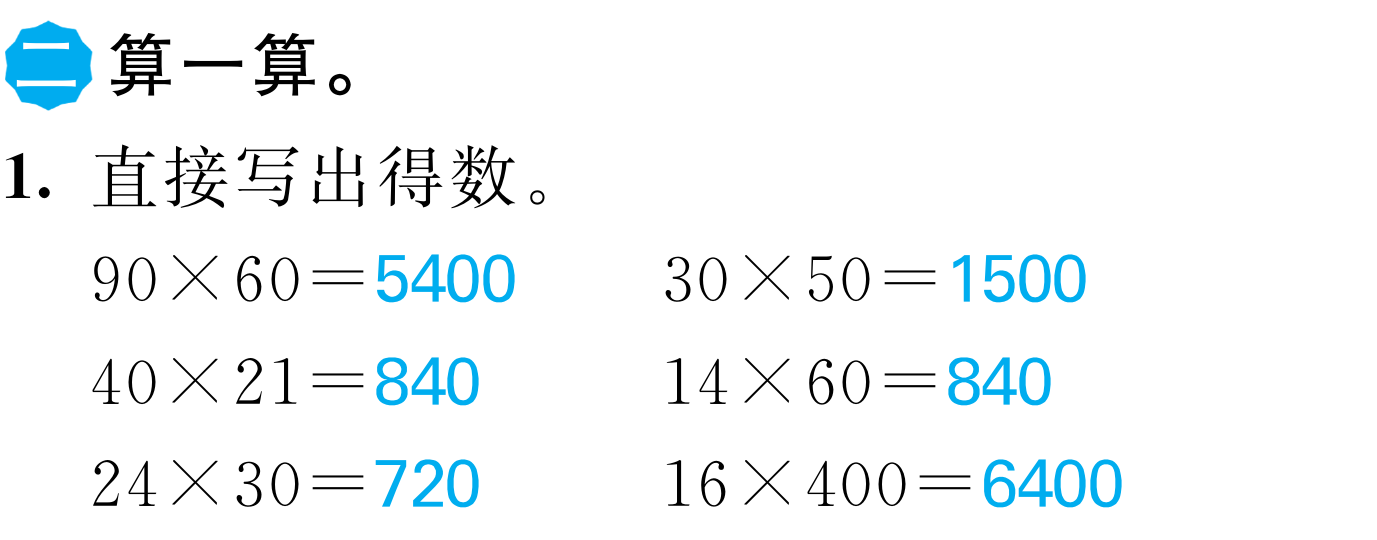 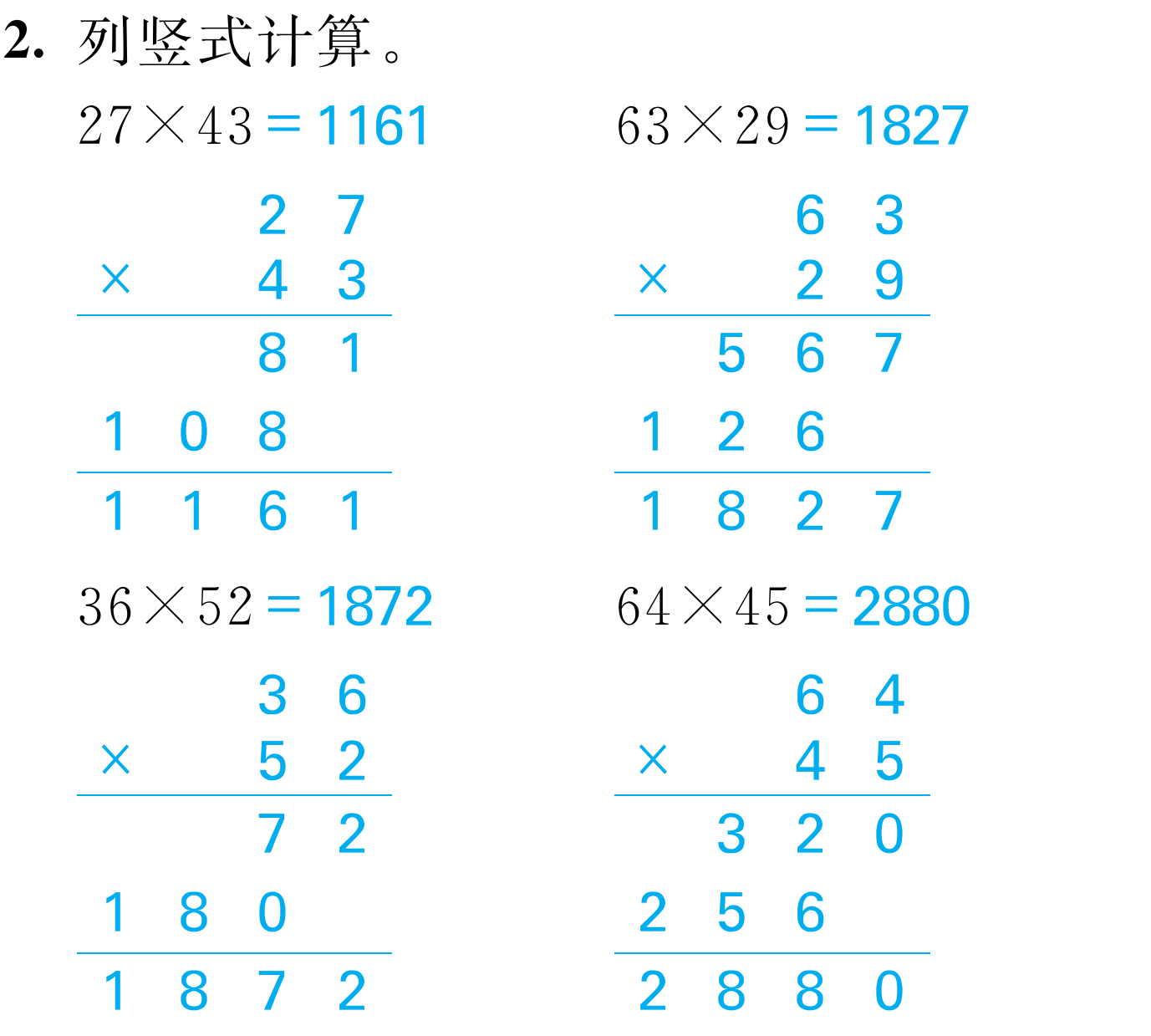 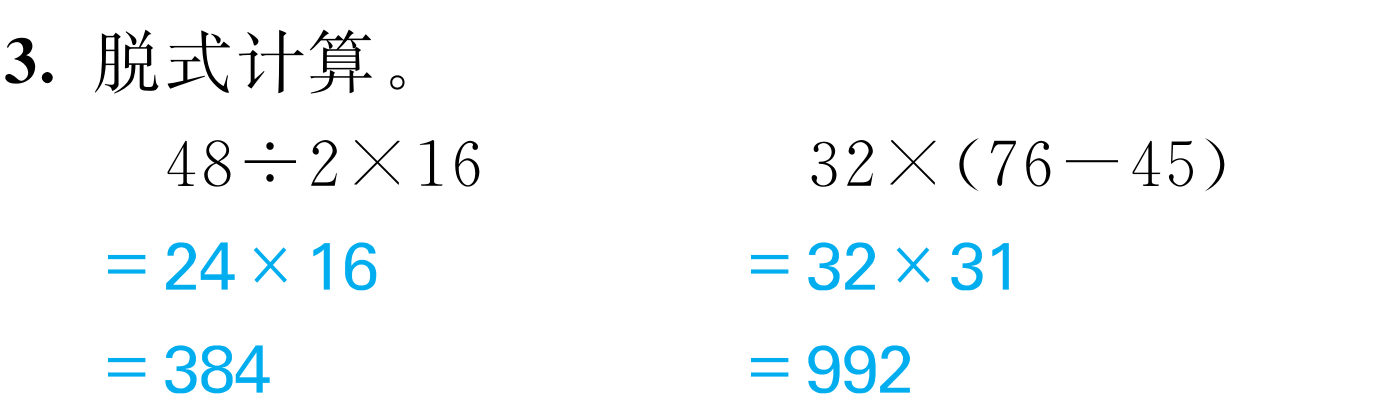 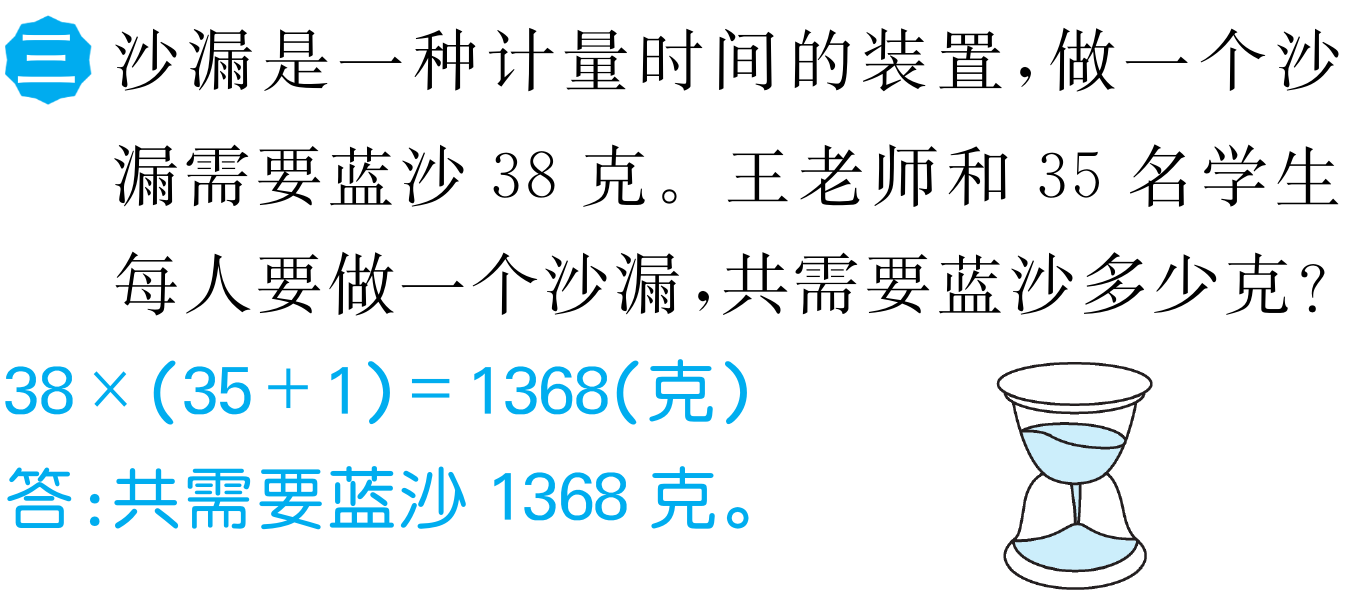 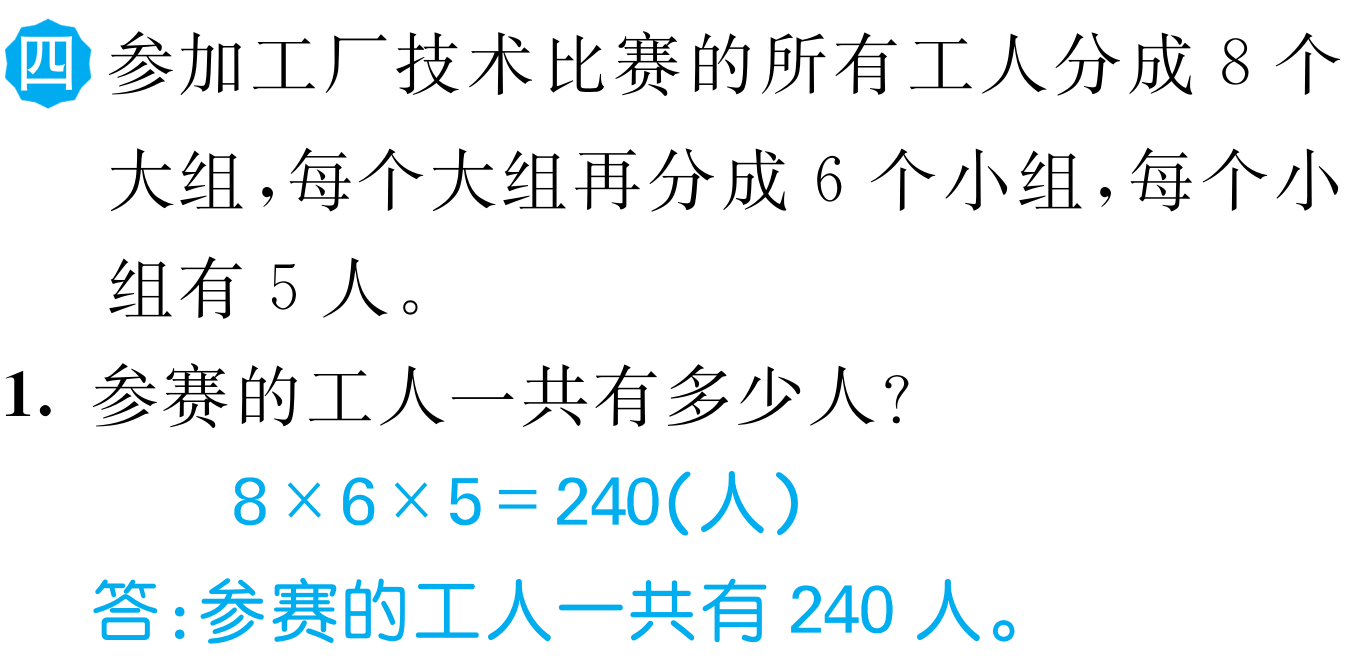 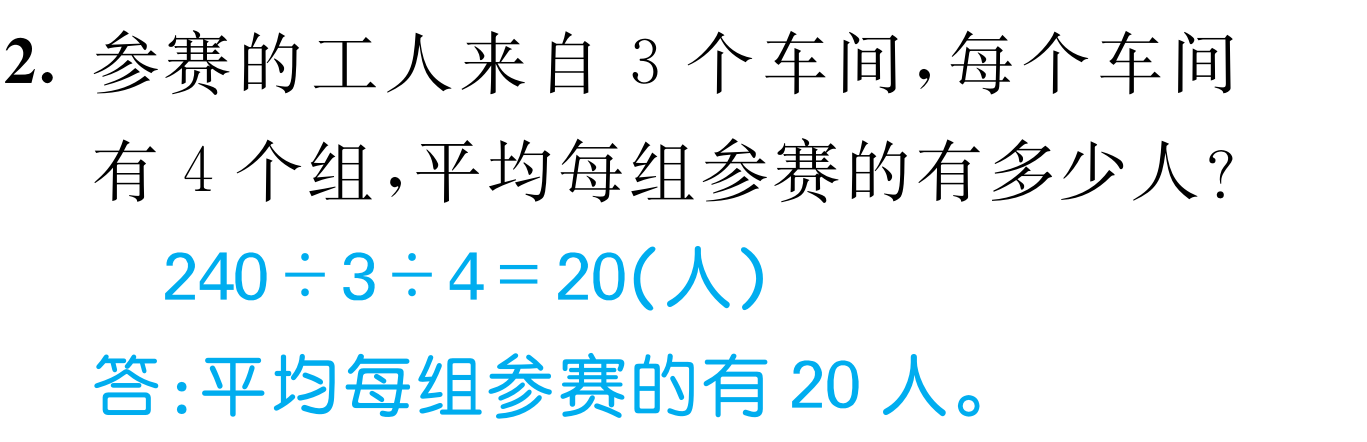 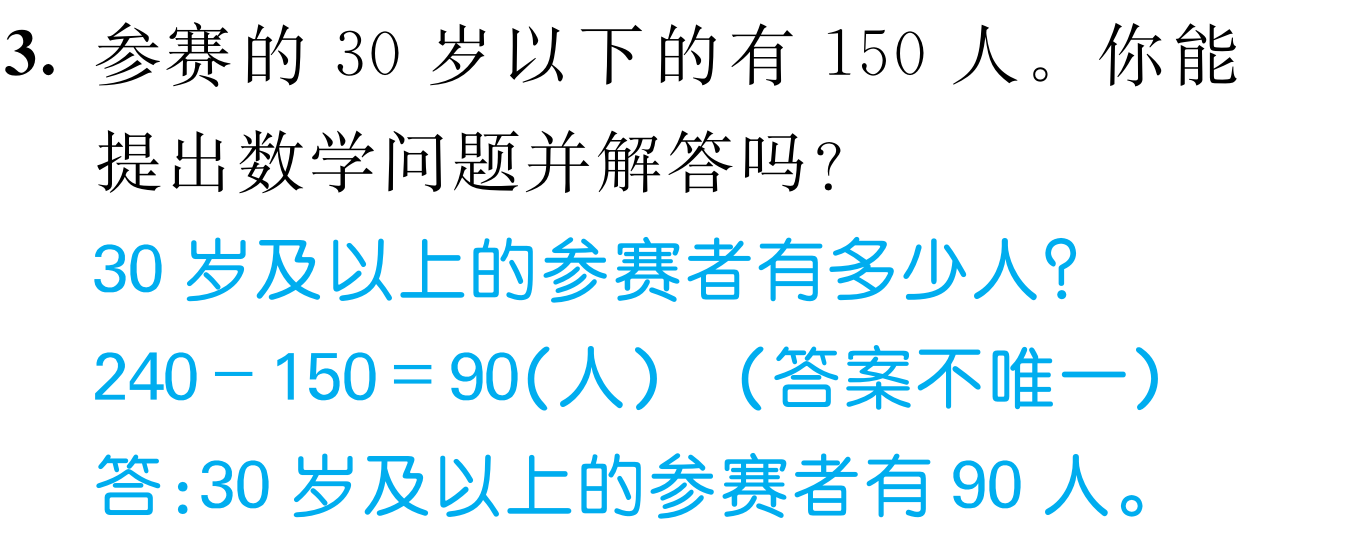 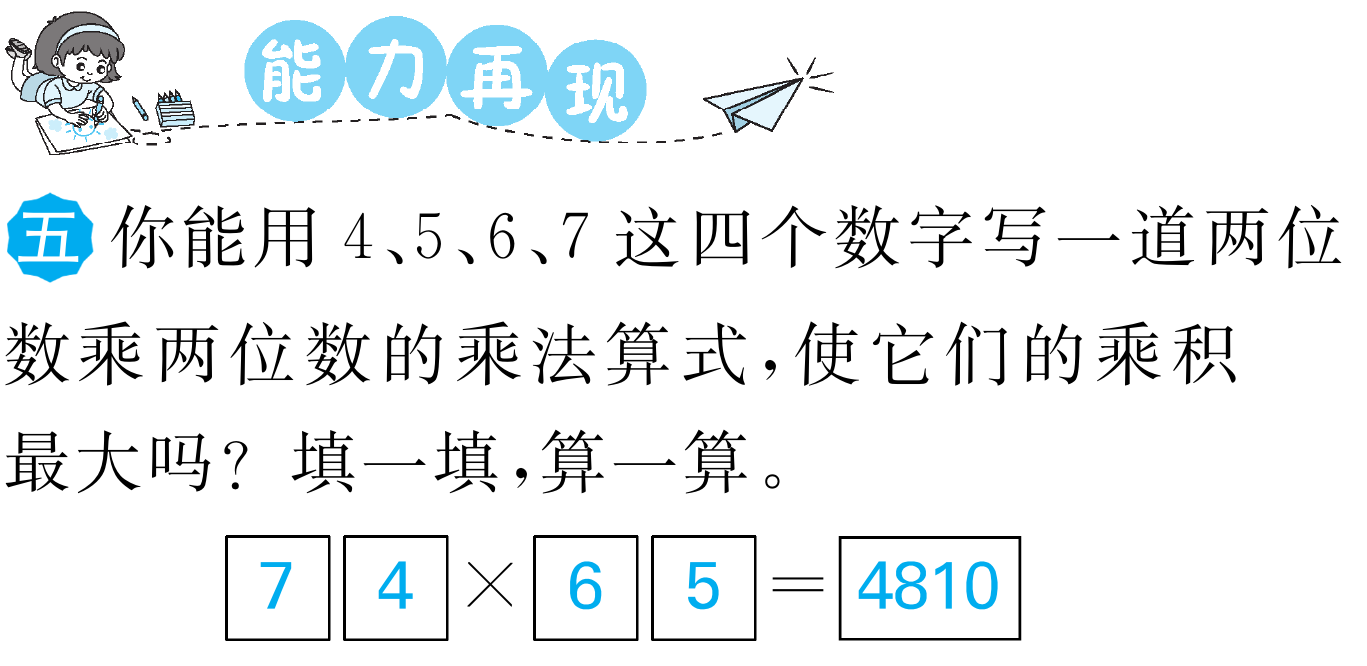 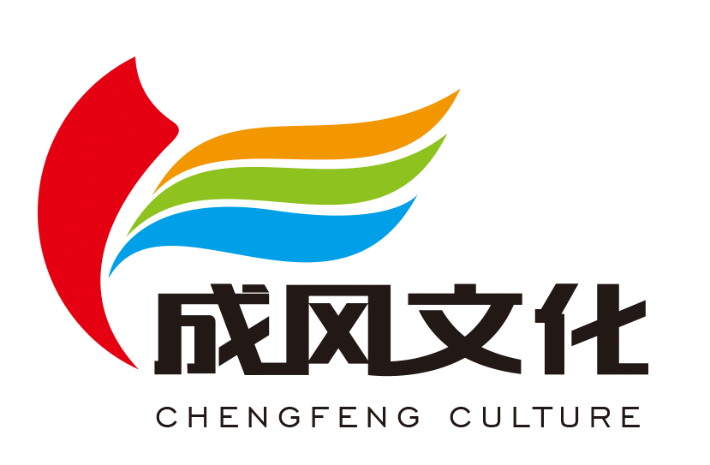 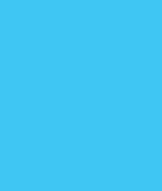 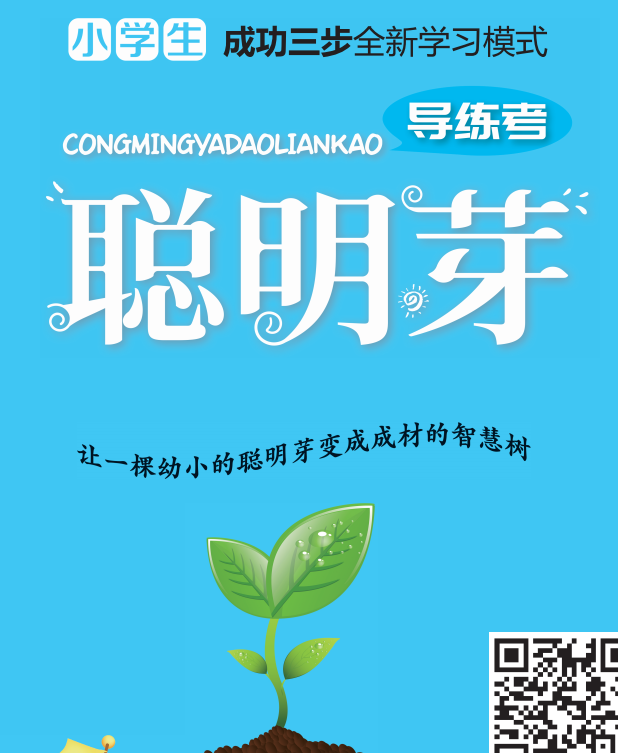 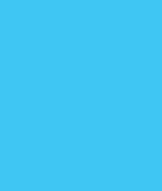 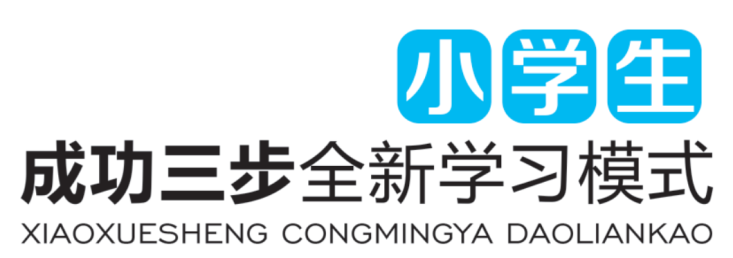 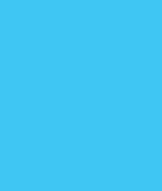 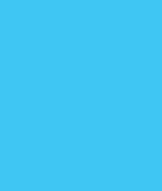